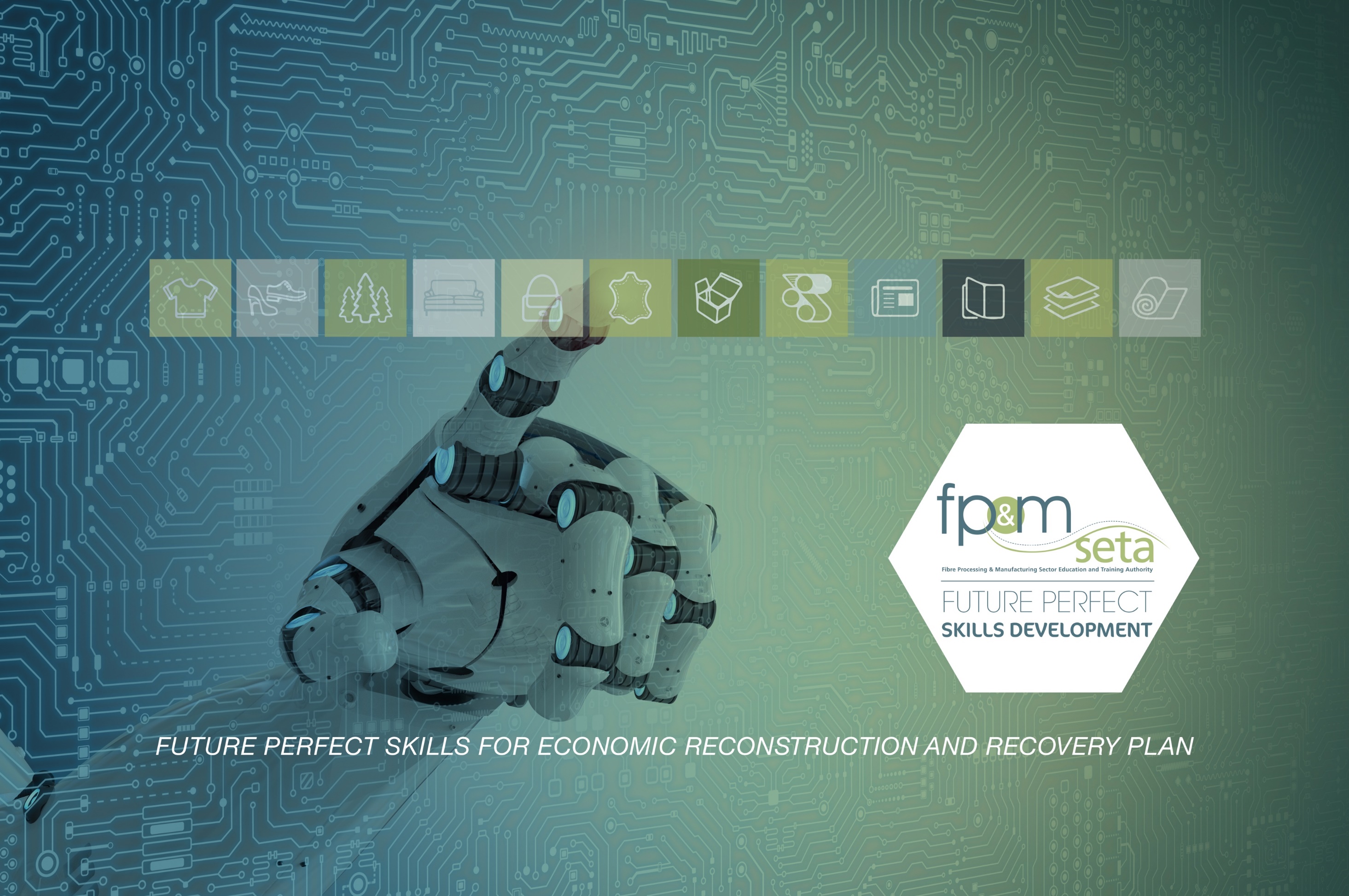 FP&M SETA MANDATORY AND DISCRETIONARY GRANT WORKSHOPS 2023/24
ACCREDITATION AND OCCUPATIONAL QUALIFICATIONS & TRADES
Skills Development Provider Accreditation (continue)
Criteria for accreditation

The QCTO focuses on two parts namely: 

	a)	Institutional compliance 
	b)	Programme delivery readiness 

These two parts must be in place before the accreditation is issued.
Any person/organization/institution/may apply for accreditation as a Skills Development Provider.
A non – refundable application fee is payable to the QCTO on submission of the application for accreditation.

Accreditation is valid for a period of five years from the date on which the QCTO granted accreditation to the SDP or until the SDP is de-accredited by the QCTO.
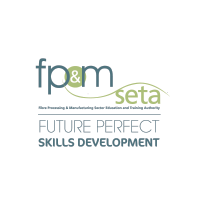 Skills Development Provider Accreditation (continue)
A)	For institutional compliance
The person/organization/institution must:
Be a legal entity /juristic person established in terms of South African law at the time of the application for accreditation. 
		Possible evidence: Proof of registration;
Have a valid tax clearance certificate issued by SARS 
Provide a proof of financial sustainability for the learning services applied for and throughout the accreditation period; 
	Possible evidence: audited financial statements, financial surety, business plan, if applicable;
Have a valid Occupational Health and Safety certificate
Provide evidence of appropriately qualified human resource/s to deliver the qualifications; 
	Possible evidence: CVs and qualifications
Have a learner appeal policy and code of conduct;
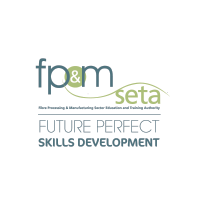 Skills Development Provider Accreditation (continue)
B)	For programme delivery readiness
	The person/organization /institution must:
Provide evidence of suitable qualified staff to facilitate learning; 
	Possible evidence: Comprehensive CV and certified copies of ID 	qualifications;
Demonstrate that it has administrative resources for data capturing tool, learner information and learner records and results across the knowledge and practical skills curriculum components;
Be in possession of the required resources, tools, equipment, machinery, material, protective clothing;
Provide evidence of Learner Support Material(LMS) to offer the relevant component/s of the occupational qualifications;
Must have an agreement/s with workplace/s for the delivery of work experience components of the relevant qualification;
Meet the relevant standards for occupational health and safety if applicable;
Adhere to any monitoring and evaluation activities as prescribed by the QCTO.
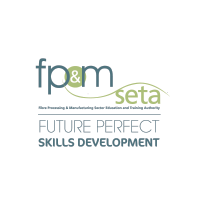 Skills Development Provider Accreditation
Accreditation Process:
Provider applies for accreditation to the QCTO 
Any provider wishing to offer the knowledge and practical skills curriculum components of an occupational qualification must complete the online application on the QCTO website 
Desktop Evaluation  to be complete within 10 working days (Phase 1) - (QCTO)
QCTO sends allocated applications on a spreadsheet for processing by the QP
Acknowledges receipt of documents from QCTO (2 working days)
Allocates the SMEs and send approved Schedule to QCTO. (10 Working days)
Acknowledgement of receipt of approved site visit schedule. (QCTO randomly sample site visit).
Physical Site visit (20 working days)
QCTO: Quality check of site visit reports submitted.
Internal Accreditation Committee. Meets Bi-weekly to  process  site visit reports.
Accreditation Outcome. Issued within 90 Working days
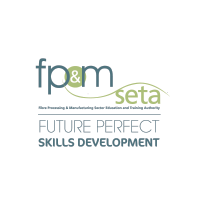 Assessment Centre Accreditation
In terms of the Skills Development Act, 1998 (Act 97 of 1998), the QCTO accredits assessment centres to conduct the External Integrated Summative Assessment (EISA) for specified occupational qualifications, part-qualifications or trades recorded on the National Learners' Records Database (NLRD). 

The QCTO accredited assessment centres responsible for ensuring the integrity and quality of EISA and certification for occupational qualifications and trades. Only accredited assessment centres may deliver assessments for QCTO certification.

EISA is a single, national assessment which leads to competent learners being awarded an Occupational Certificate. It is an integral and critical component of QCTO’s quality assurance system, as it ensures that the assessment of occupational qualifications, part-qualifications and trades is standardised, consistent and credible. 

Bodies seeking accreditation as an assessment centre:
must apply online with the QCTO
should have the required facilities and meet the requirements specified by the AQP for the related occupational qualification or part-qualification and familiar with the qualification for which they wish to conduct assessments.
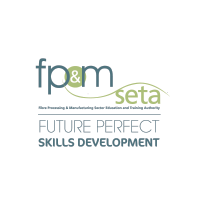 Assessment Centre Accreditation (continue)
The QCTO will accredit an entity as an assessment centre for a specified occupational qualification or part-qualification upon consideration of the recommendation of the AQP.
The entity must satisfy the following conditions.
Be a juristic person registered or established in terms of South African law
Have a valid tax clearance certificate issued by the South African Revenue Service, if applicable
Have a suitable and compliant Management Information System in accordance with the QCTO specifications
Be safe, secure and accessible to candidates
Meet the relevant standards for occupational health and safety
Have the required physical resources (eg venue, equipment, machinery or protective clothing) specified by the AQP to assess learners’ competence regarding the occupational qualification or part-qualification
Have appropriately qualified human resources as specified by the AQP
Make provision for any other requirements specified for the relevant trade, occupational qualification or part-qualification
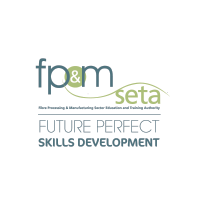 Assessment Centre Accreditation (continue)
The relevant AQP will recommend to the QCTO, in the form and manner required by the QCTO: 
the accreditation of assessment centres for all occupational qualifications and part qualifications that require the use of assessment centres for conducting external summative assessments; and 
the de-accreditation of accredited assessment centres where required.

Trade Test Centre Accreditation
In terms of section 26A of the Skills Development Act, NAMB will recommend to the QCTO the accreditation of trade test centres. 
Trade test centres currently accredited by the SETAs will be deemed accredited by the NAMB for trades recorded on the NLRD for a period of 3 years from the publication date of the Trade Test Regulations during which a recommendation to be accredited by the QCTO must be submitted by NAMB.
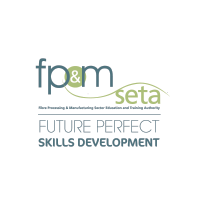 Occupational Qualifications Development
Occupational Qualifications
112 - Registered
19 - Not Registered 
Skills Programmes 
1 - Under evaluation – Clothing (Production  Clerk) 
30 - Registered – Forestry, Clothing and Handicraft
Learnerships
31 - Learnerships registered with DHET (Clothing & Textiles)
20 - currently under evaluation with DHET (Furniture, Pulp & Paper, 			Forestry, Wood Products and Clothing)
Apprenticeship
Scoping meetings to develop the Trade Test and ARPL toolkits for 
Sawmilling, Clothing, Textiles, Footwear,
Printing & Packaging
Furniture
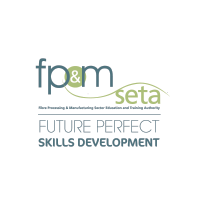 Registered Qualifications
Lists of Qualifications, Learnerships, Skills Programmes registered

		Qualifications Registered.xlsx
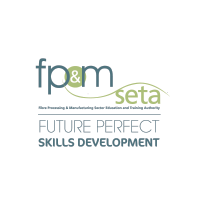 Timeframes
Learner Registration
 
Registration Restrictions (late registration/s of agreements will not be accepted by the system)
Learnership Duration – 08 to 12 months
Skills Programmes Duration – 03 months minimum
Apprenticeships Duration – 03 years 
Learner Allowances – Sectorial Determination no.5

Training Session
	Stakeholder training session will commence again after the Regional and Virtual Workshops.
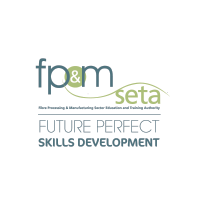 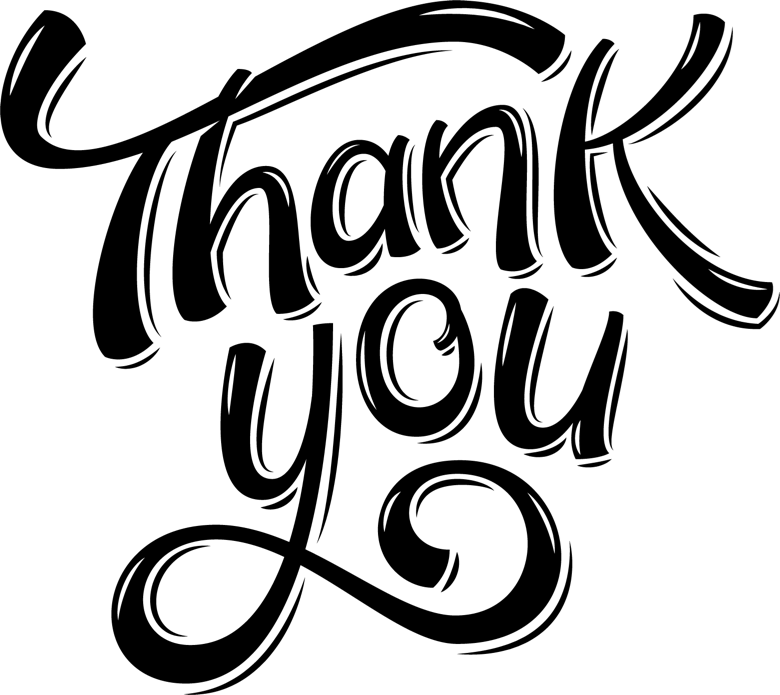 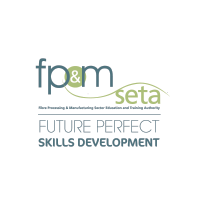